Lab 1 Instructions
Below are figures from 16 papers. Your homework is to reproduce these 
figures using the MaterialsProject API, Pymatgen, and Visualization code. 

For each figure, you will provide a write up with: 
A description of your full algorithm. Describe the MP-API features, the pymatgen methods used, 
and your visualization process.
The figure itself
One paragraph scientific interpretation of the figure
Separately, attach the python code you wrote. 

This is a graduate class. I expect writing quality at a level that you would submit for publication. 

You will be graded out of 100 points. You can receive extra credit for any points over 100 at a reduced rate @ 0.25 points per point, and for over 120 points @ 0.1 points per point.
ONLY FIGURES WORTH ≥ 50 POINTS are eligible for extra credit. 


Due Tuesday, February 11th, 8:30 AM
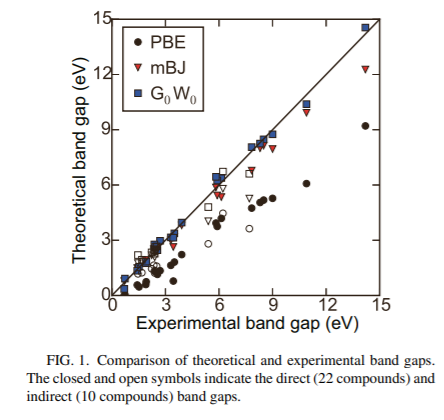 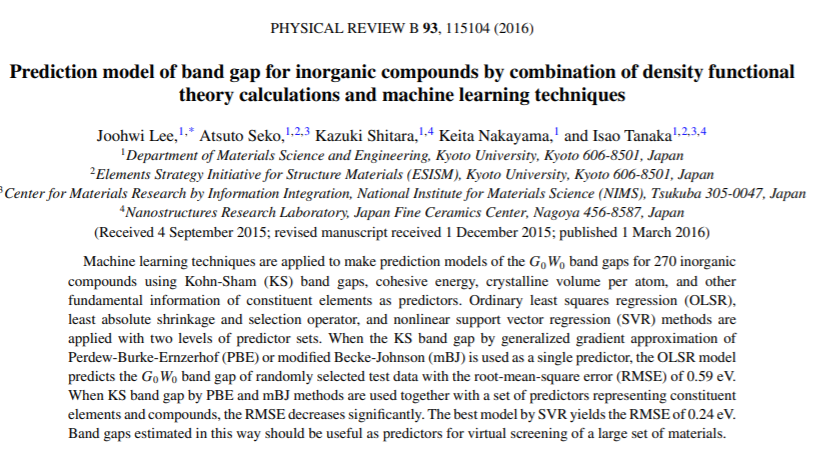 Experimental data in the paper.
Calculated data must come from MP 
Use Plotly to visualize.
25 points
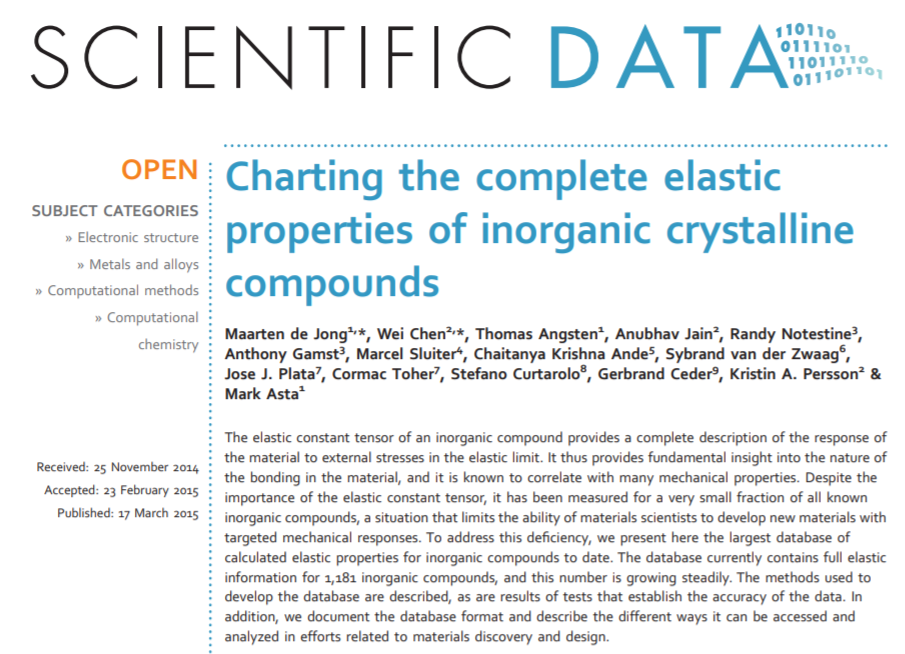 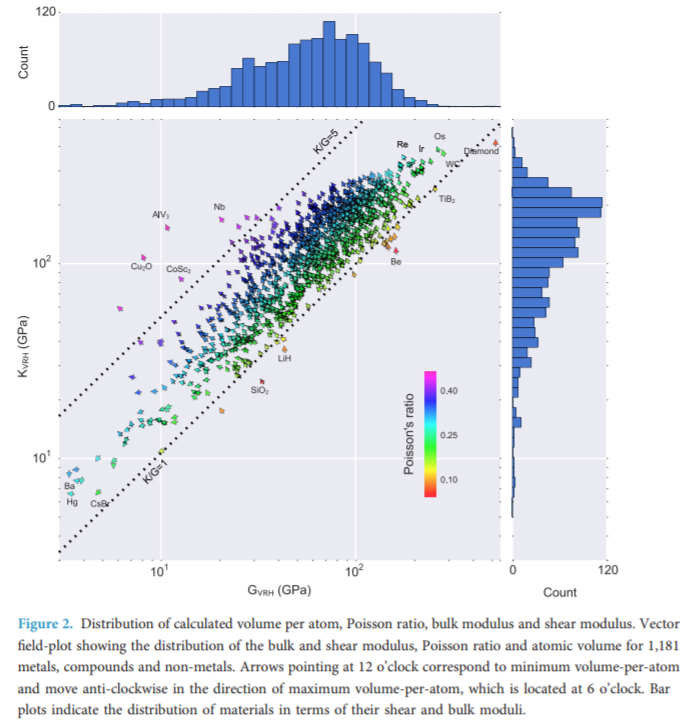 25 points
Seaborn
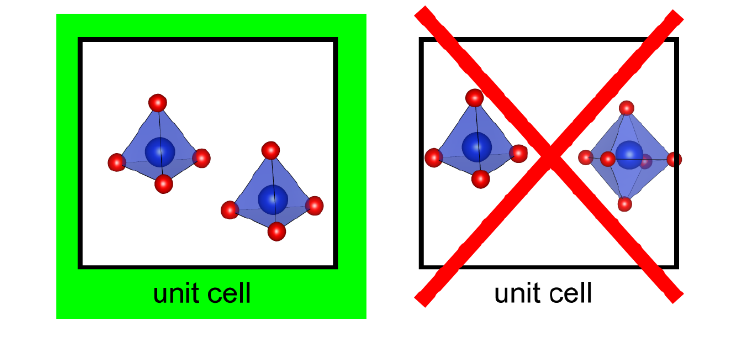 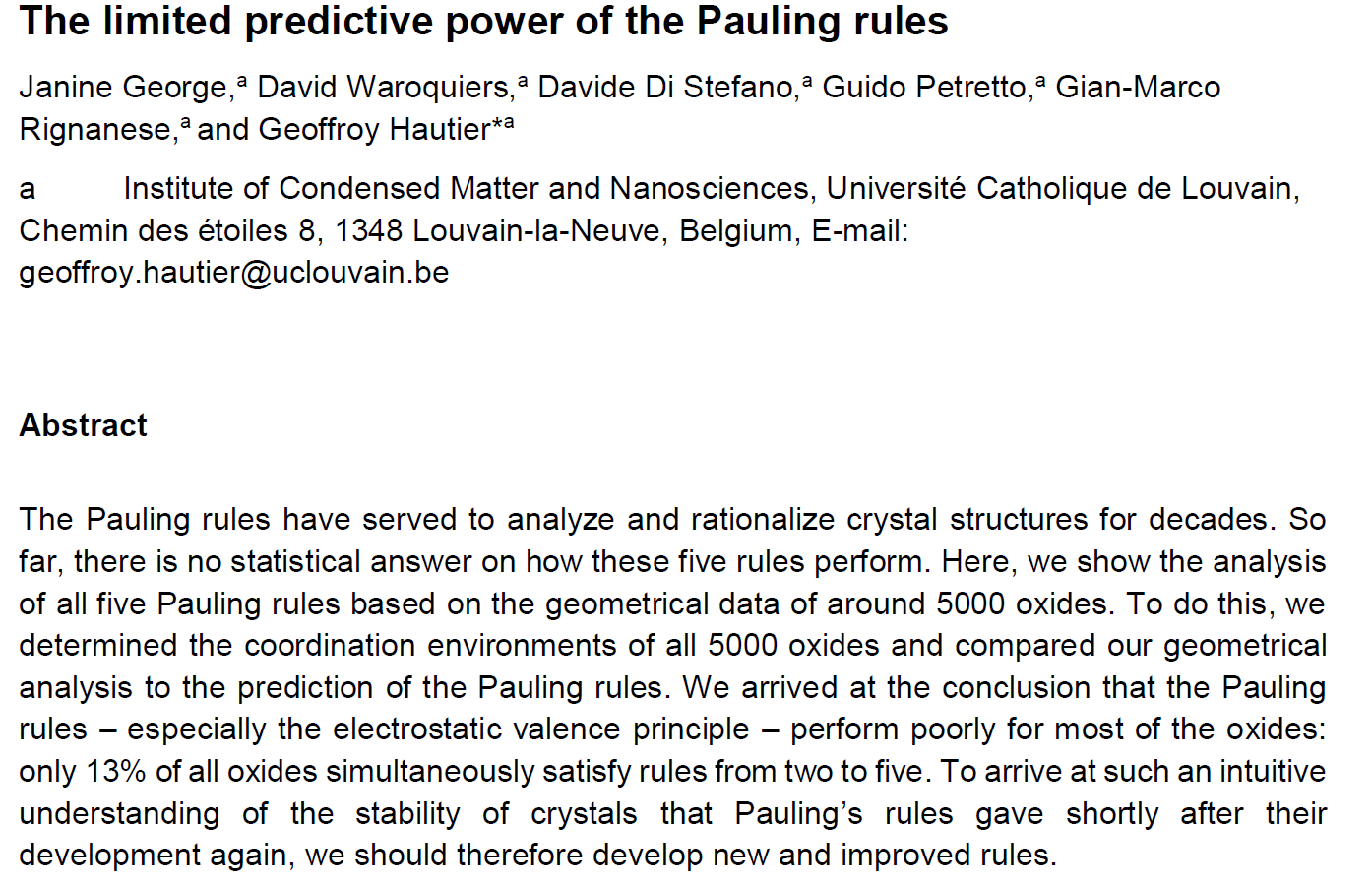 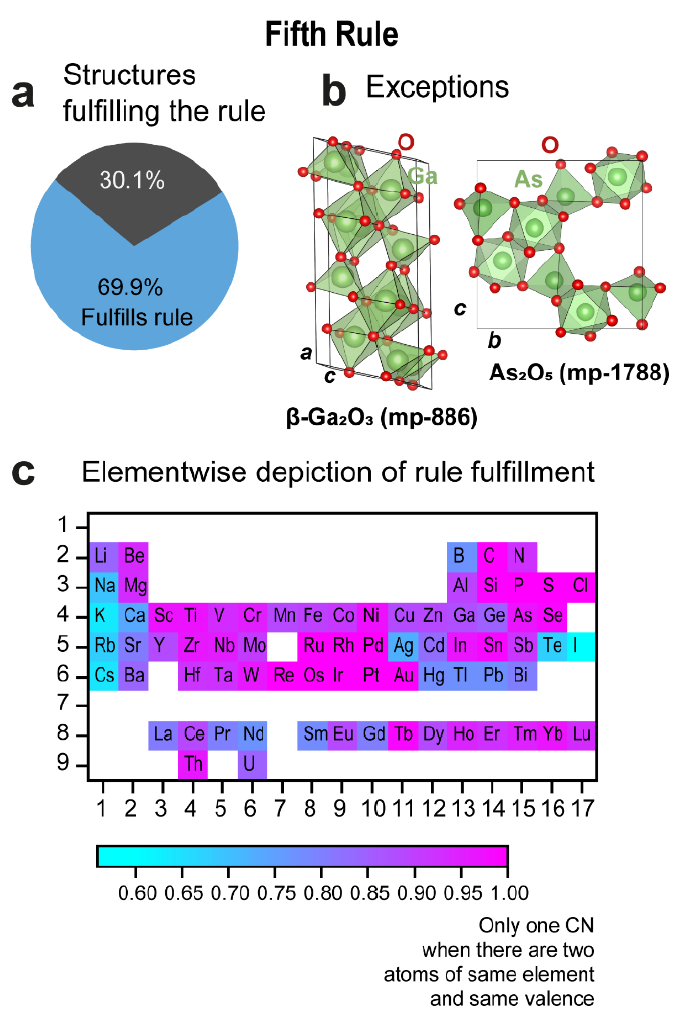 pymatgen.core.structure
pymatgen.analysis.structure_analyzer
Bokeh Periodic Table
30 Points
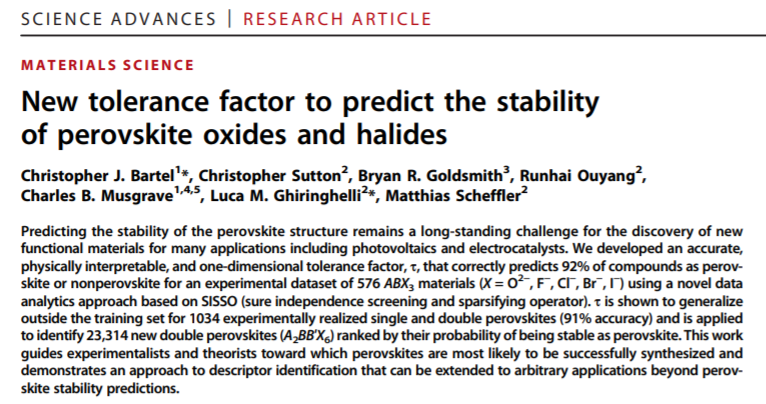 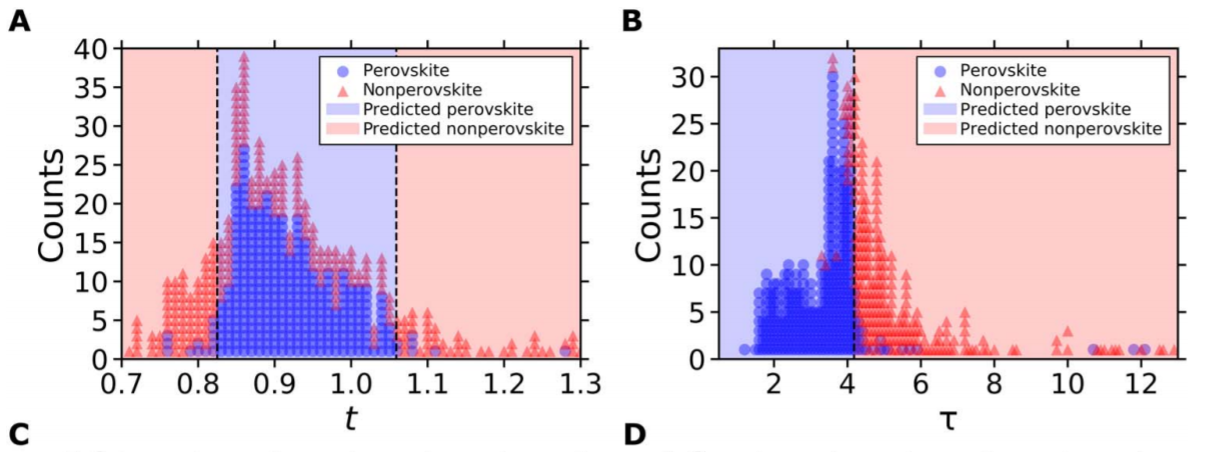 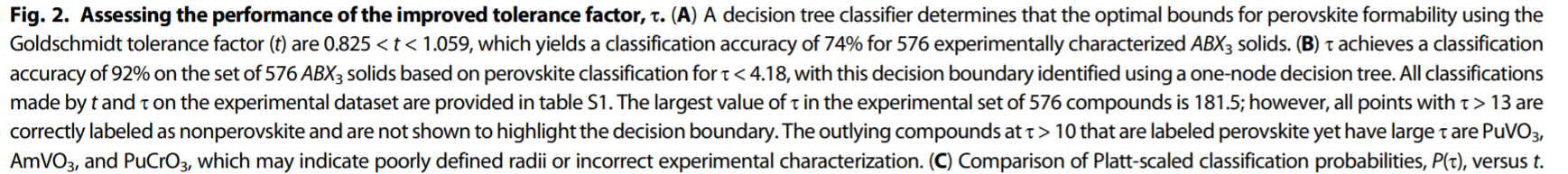 pymatgen.core.structure
pymatgen.core.periodic_table
30 Points
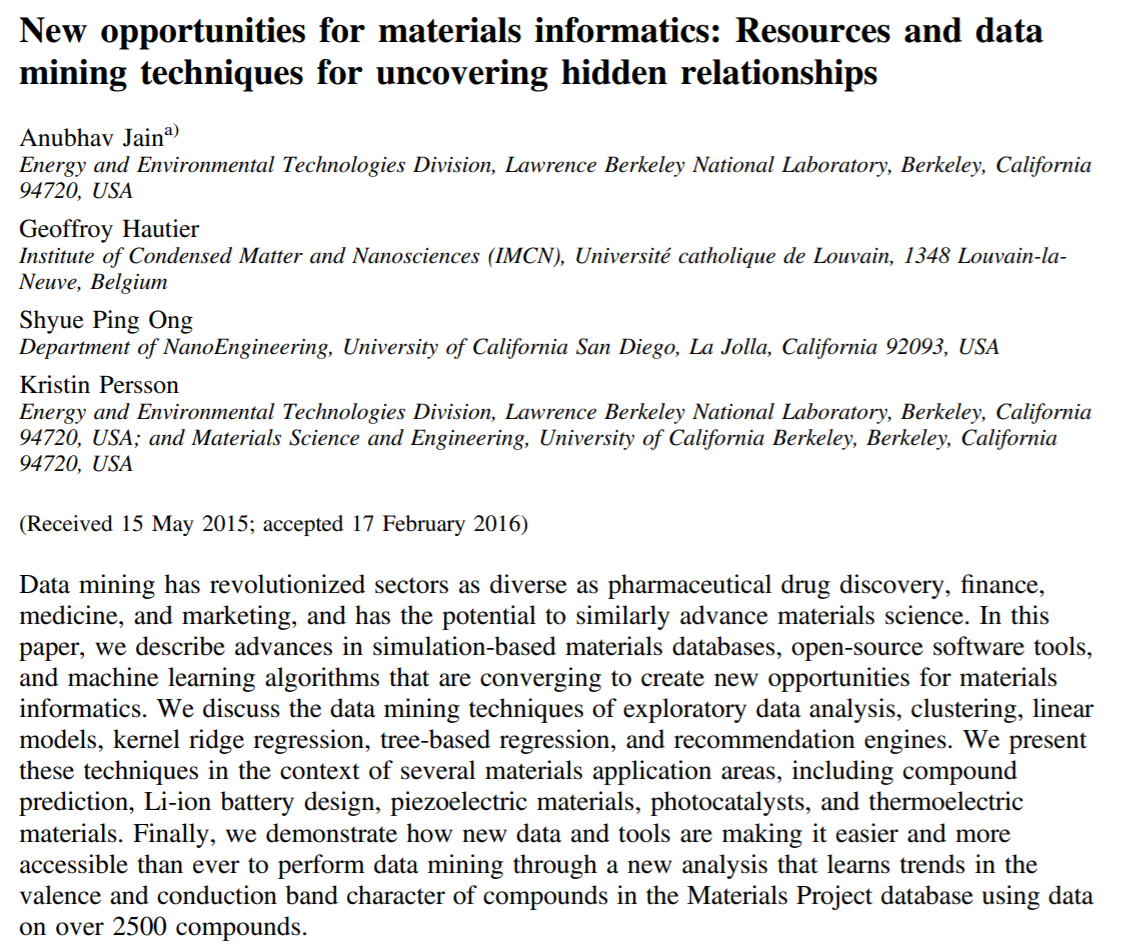 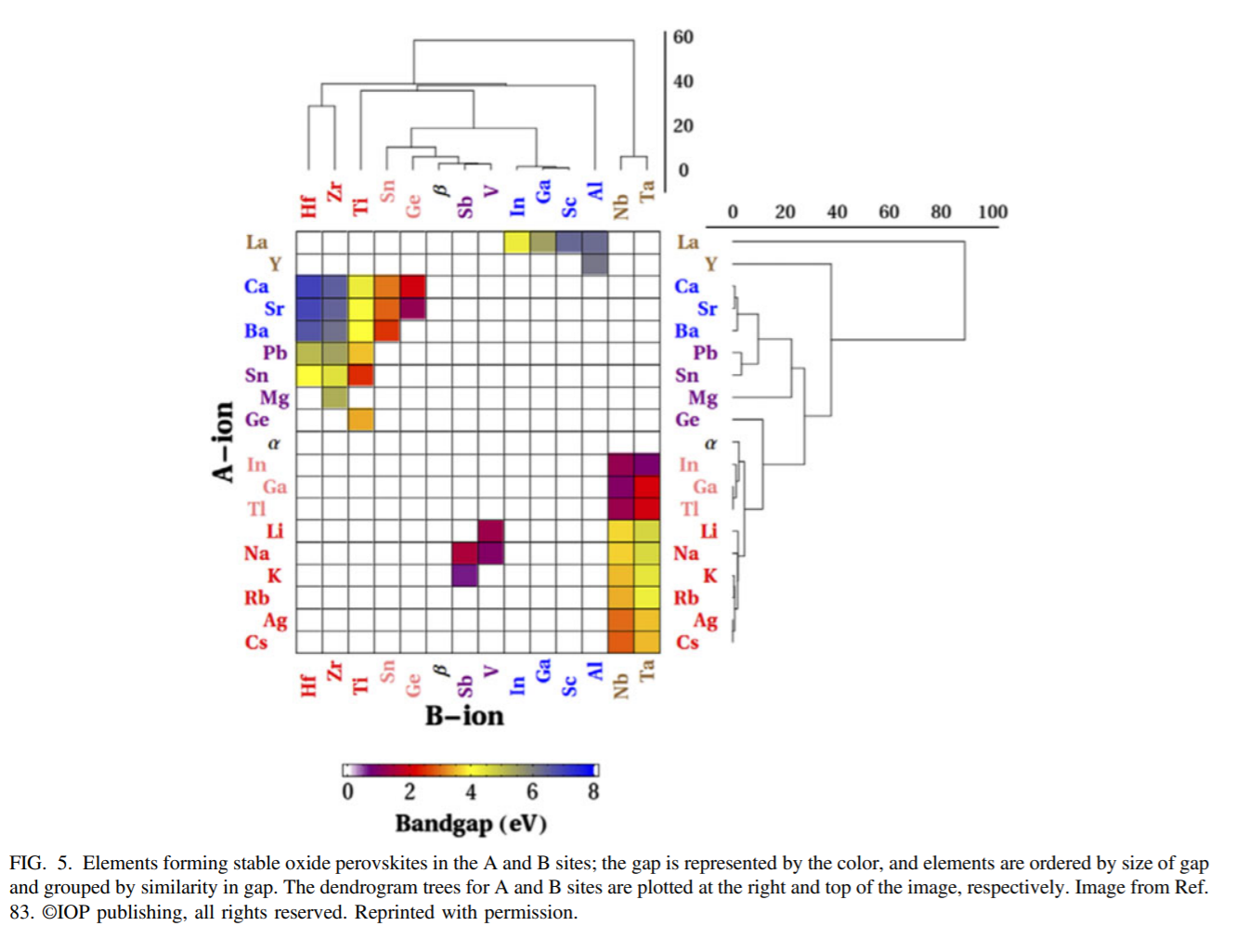 Seaborn clustermap
Pymatgen.core.structure
35 Points
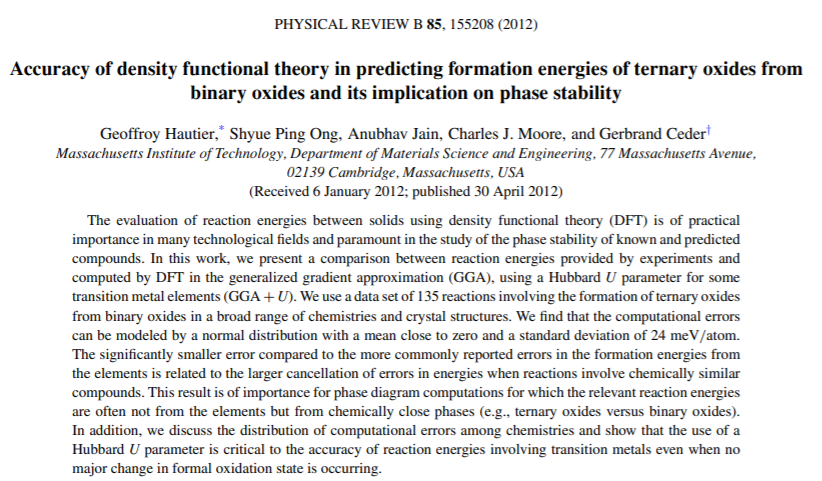 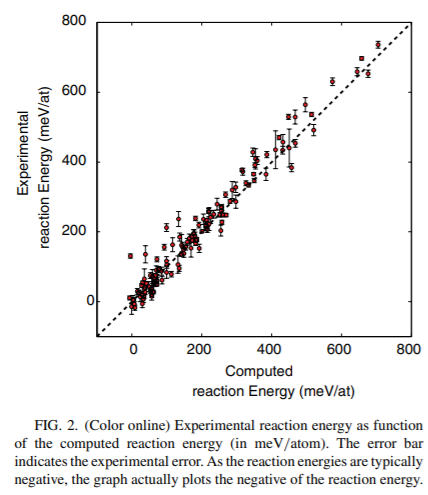 pymatgen.analysis.reaction_calculator
Experimental data in the paper.
Calculated data must come from MP
40 points
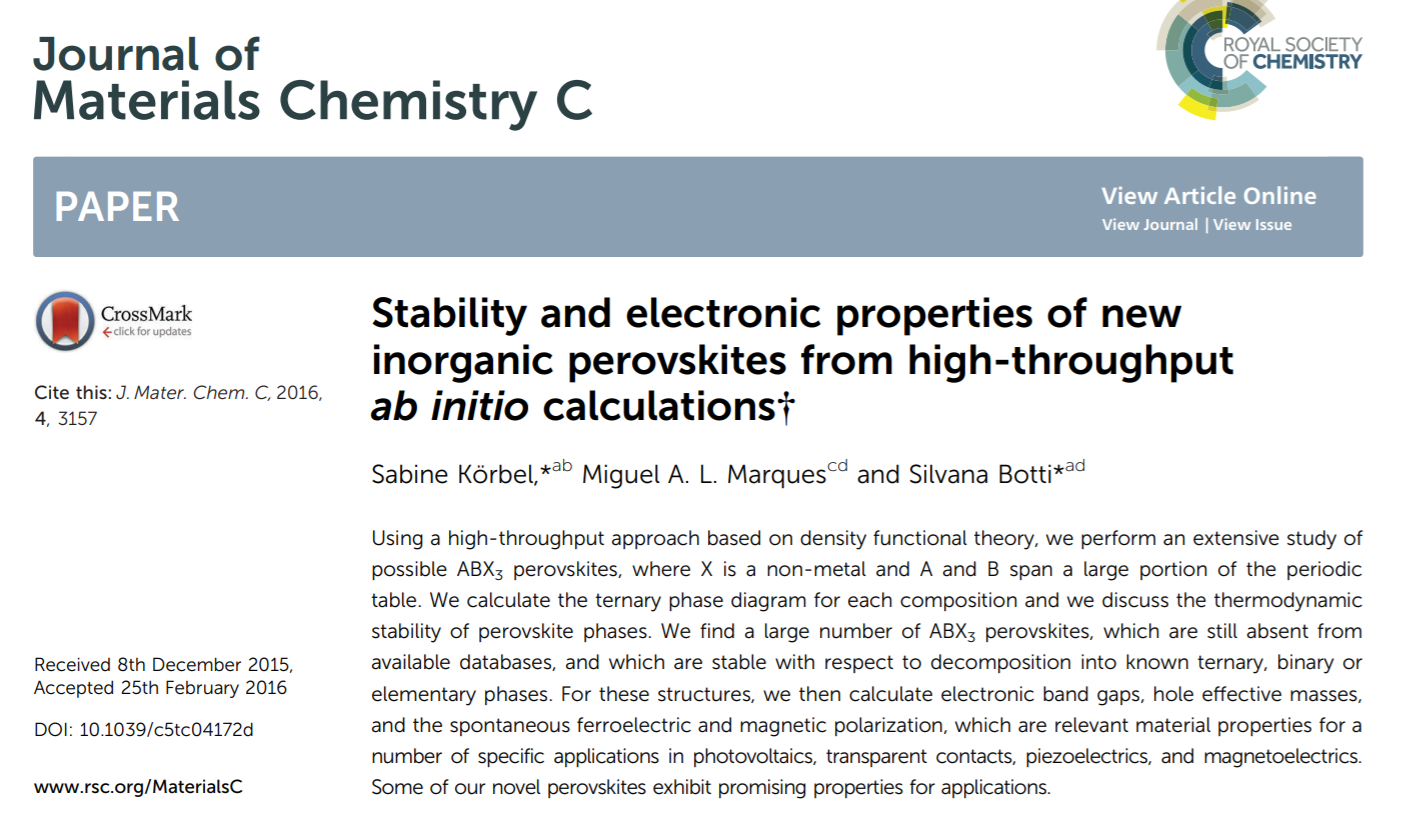 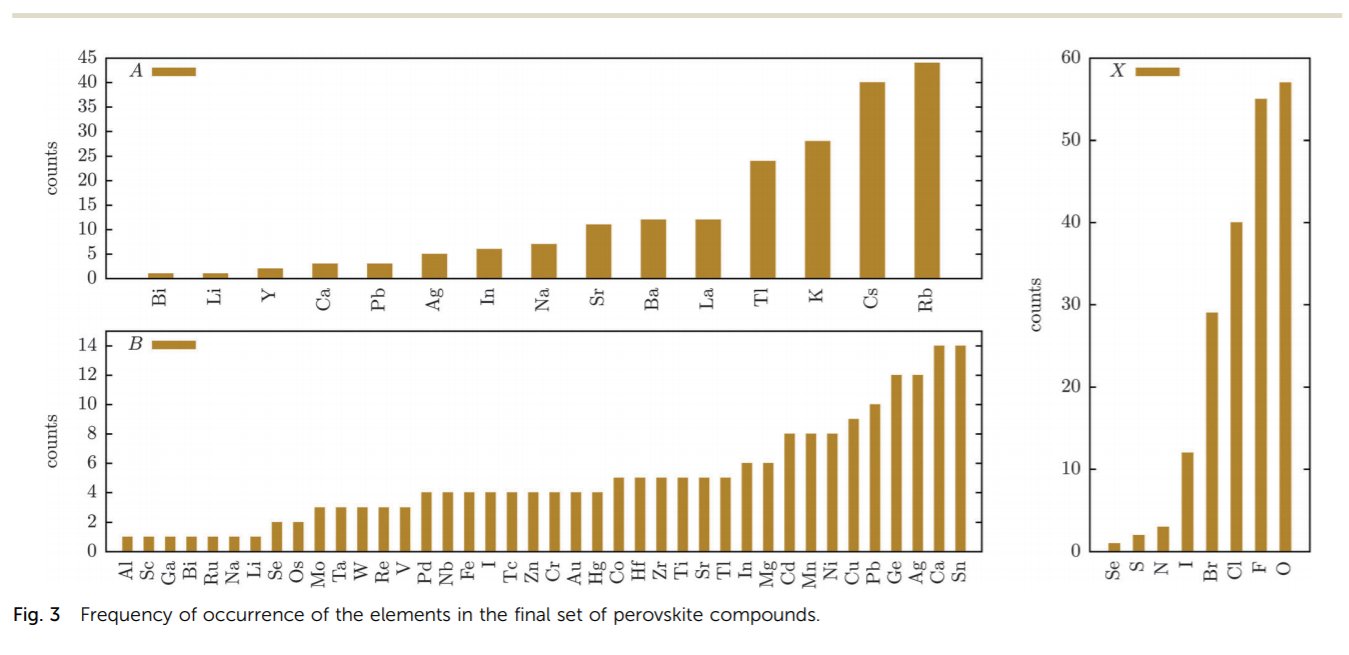 pymatgen.analysis.structure_matcher
Experimental data in the paper.
Calculated data must come from MP
35 points
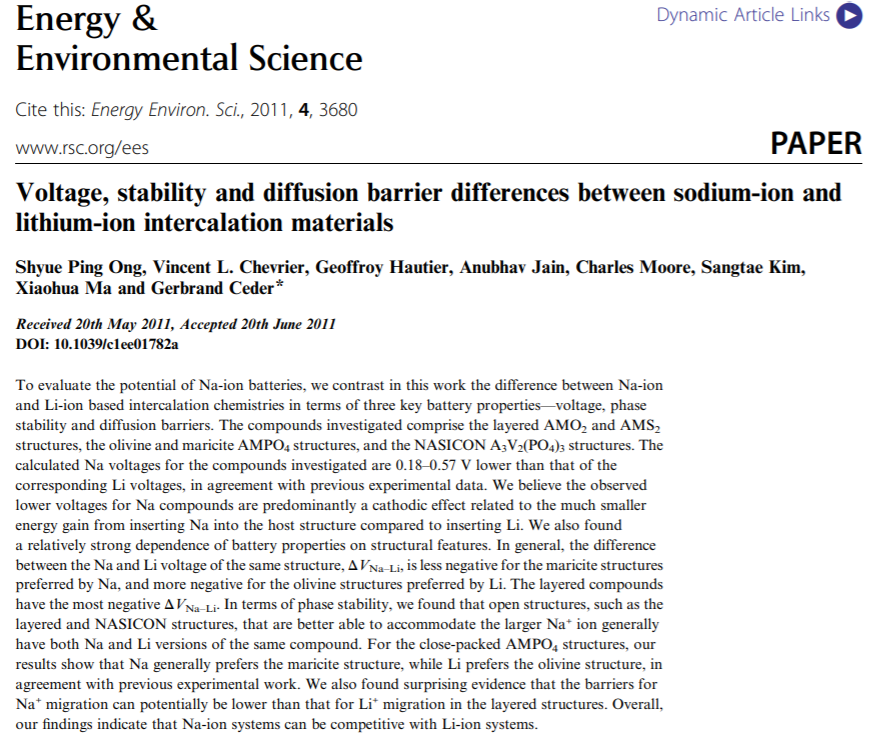 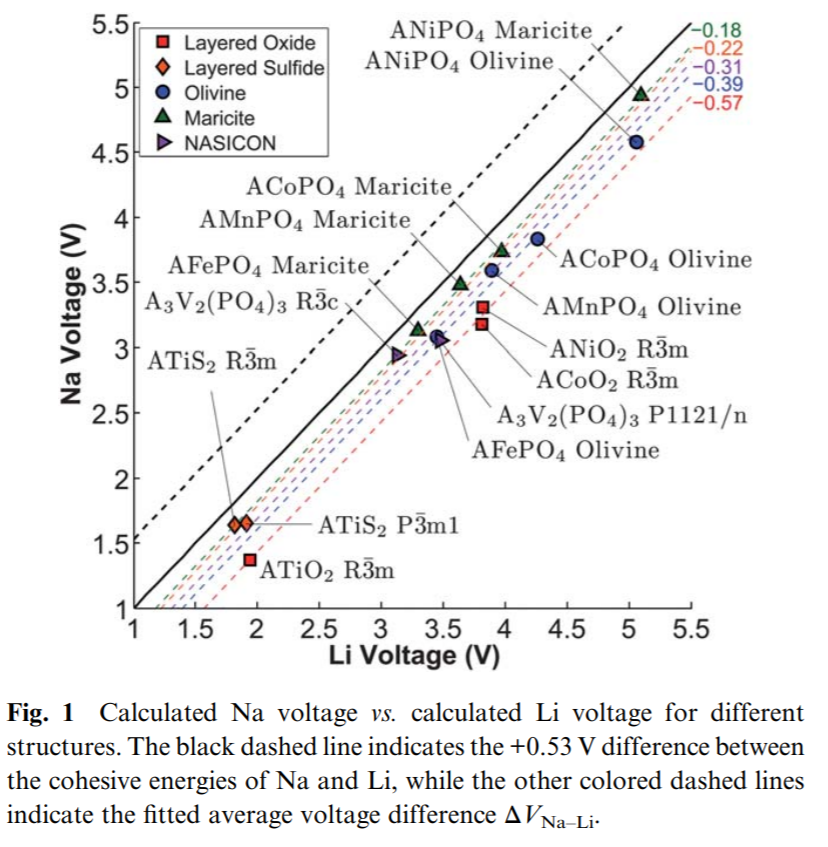 45 Points
pymatgen.analysis.structure_matcher
pymatgen.apps.battery.insertion_battery
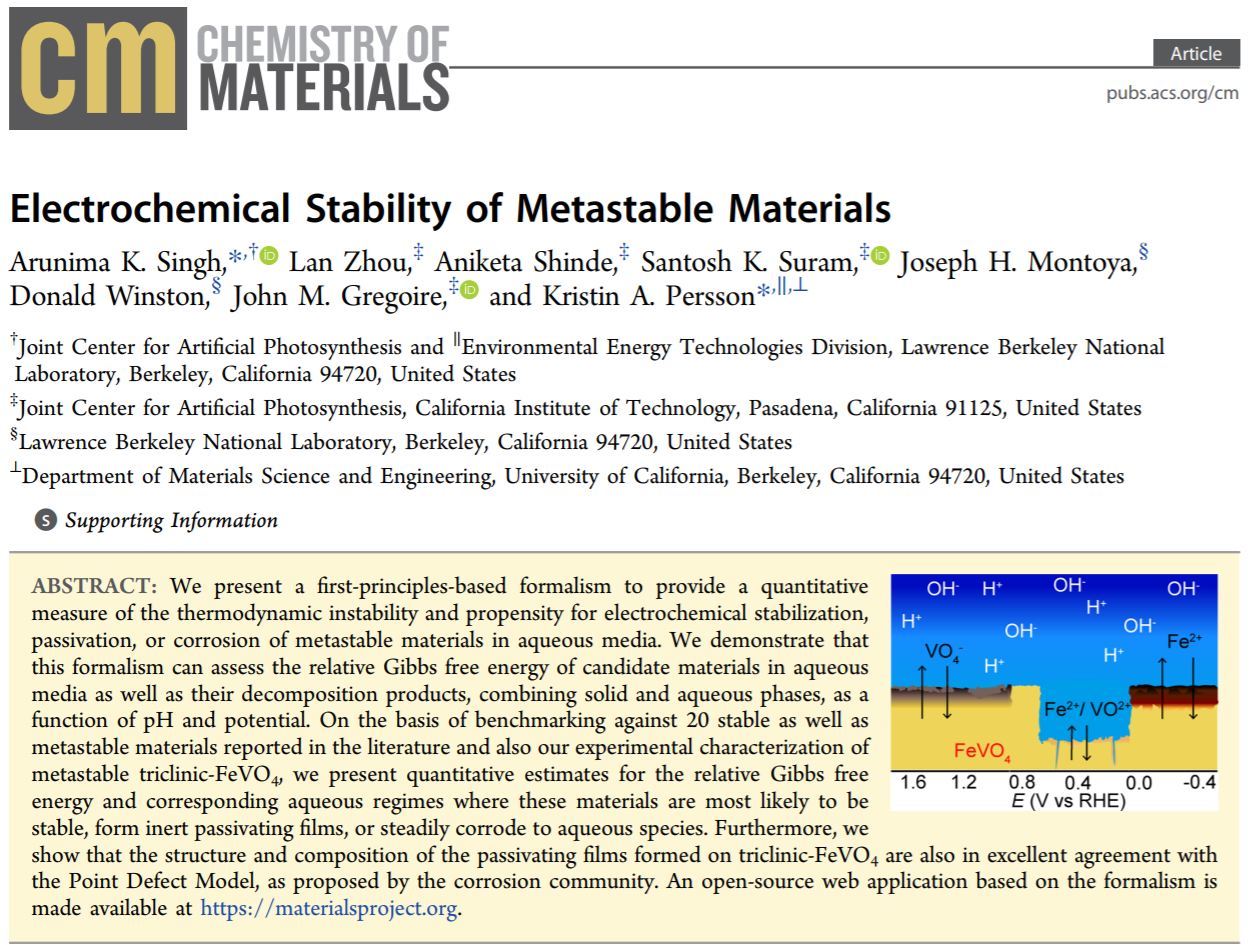 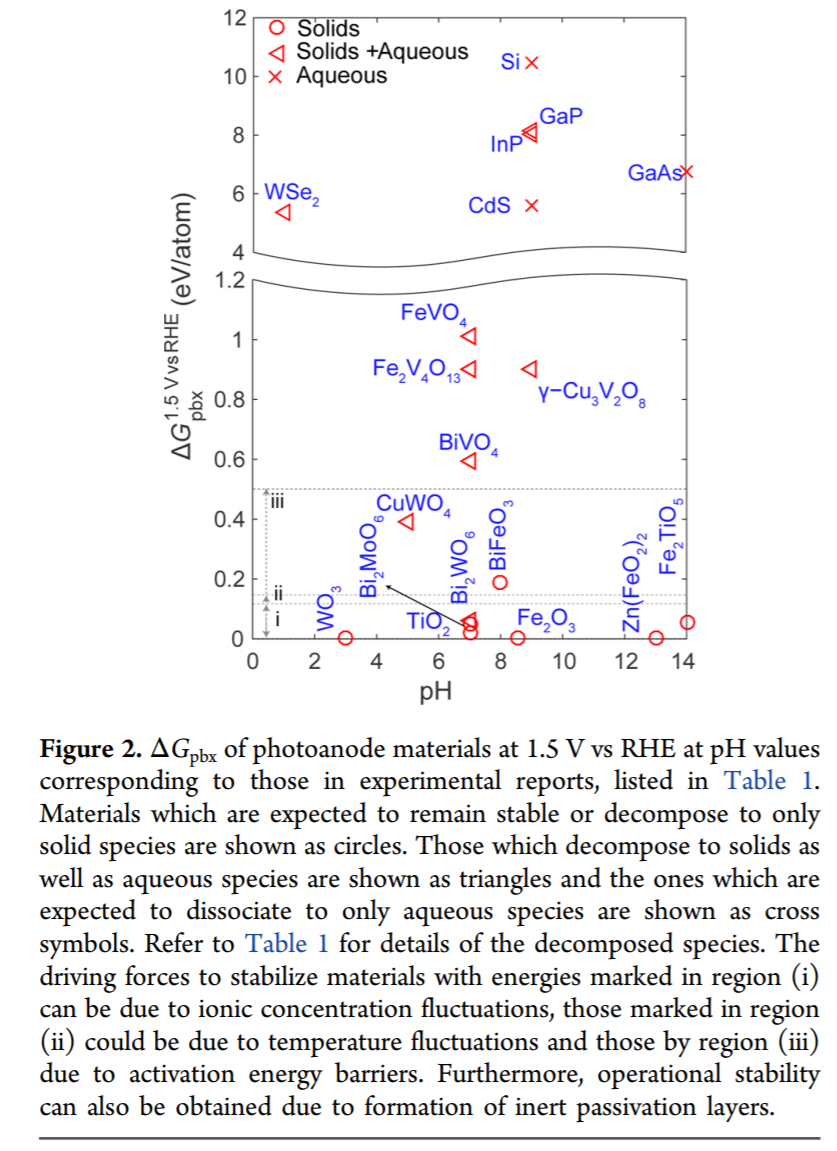 45 Points
pymatgen.analysis.pourbaix_diagram
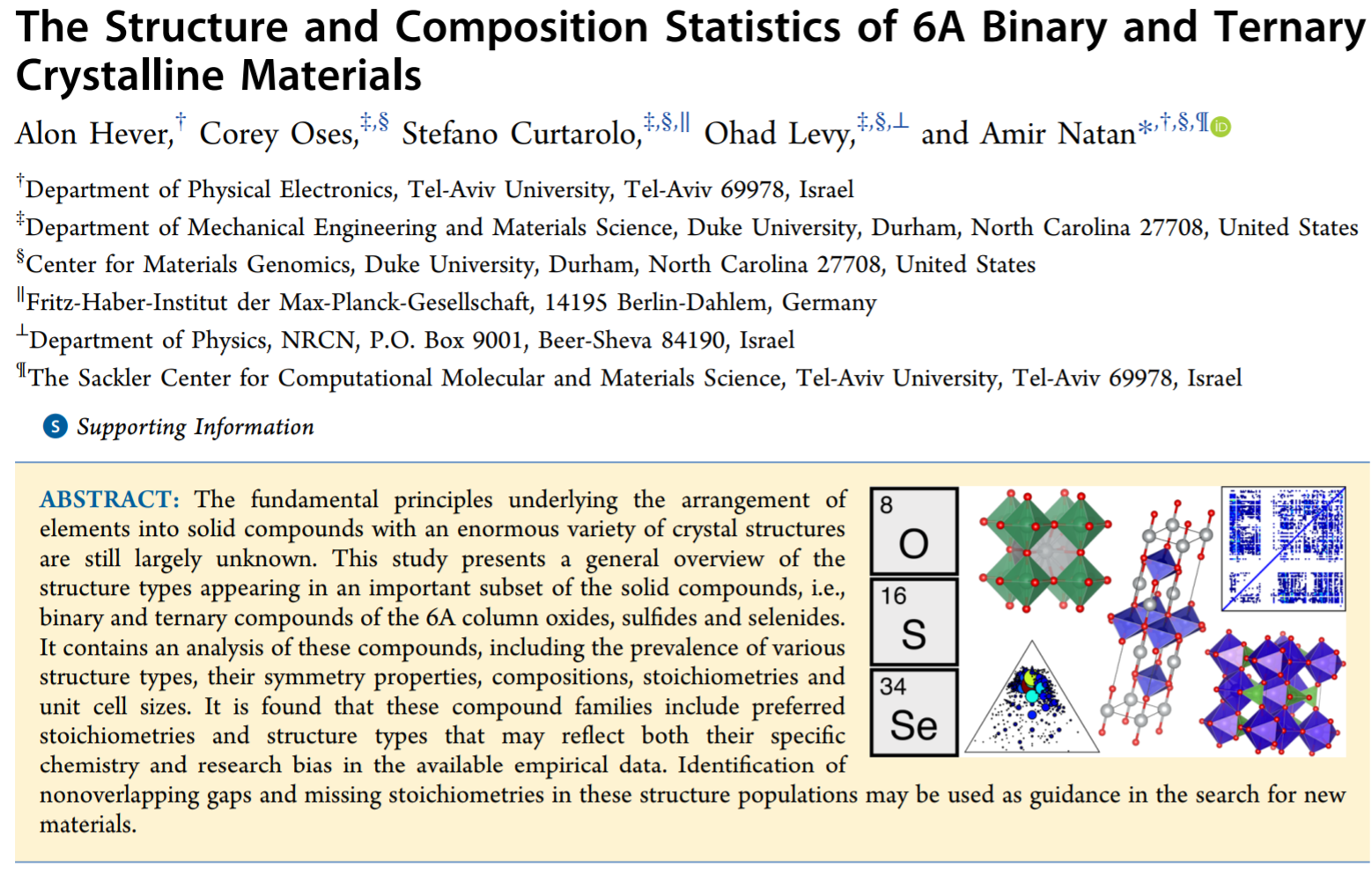 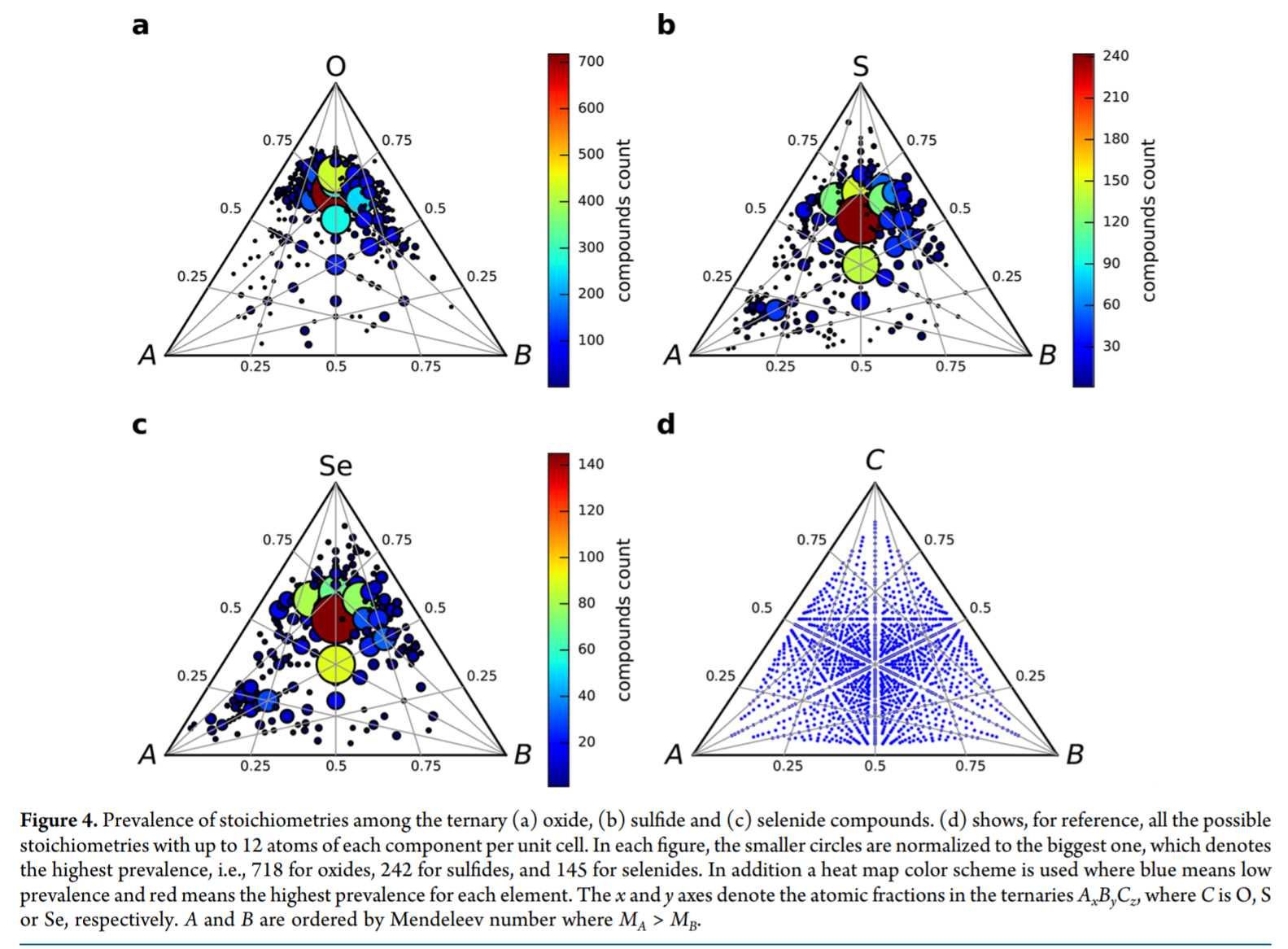 50 points
pymatgen.core.composition
https://github.com/marcharper/python-ternary
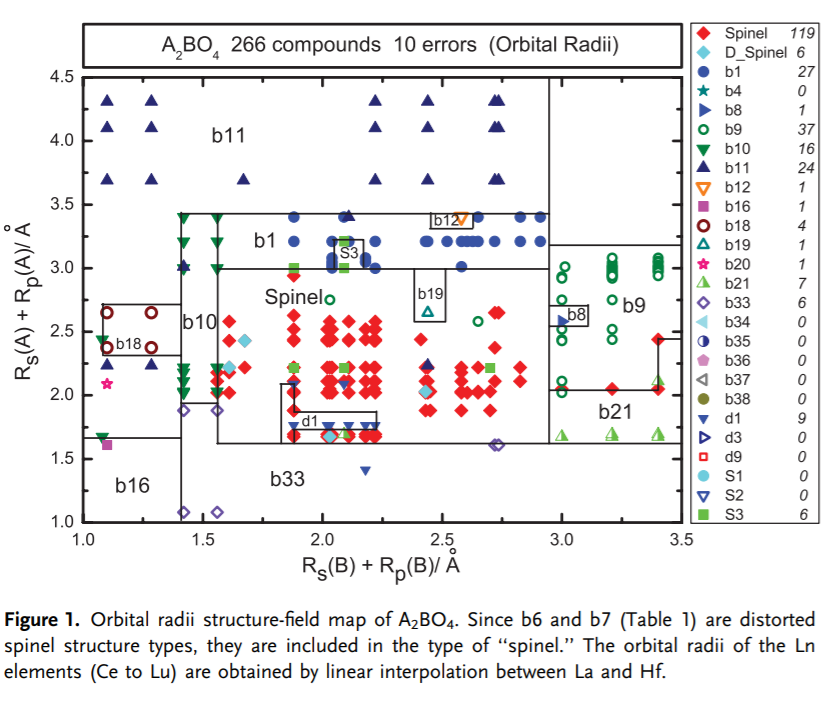 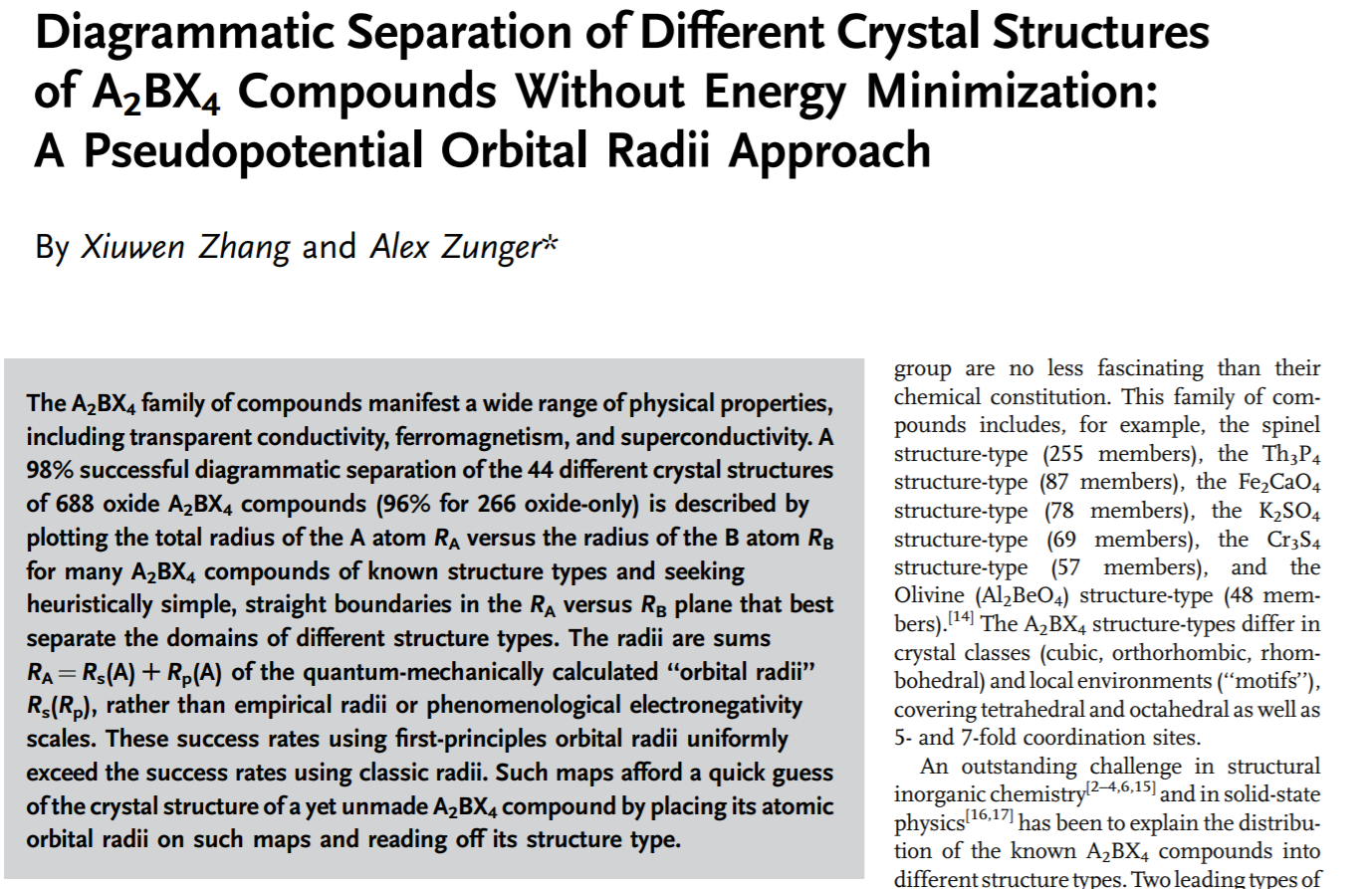 pymatgen.core.structure
pymatgen.core.periodic_table
pymatgen.analysis.structure_matcher
50 Points
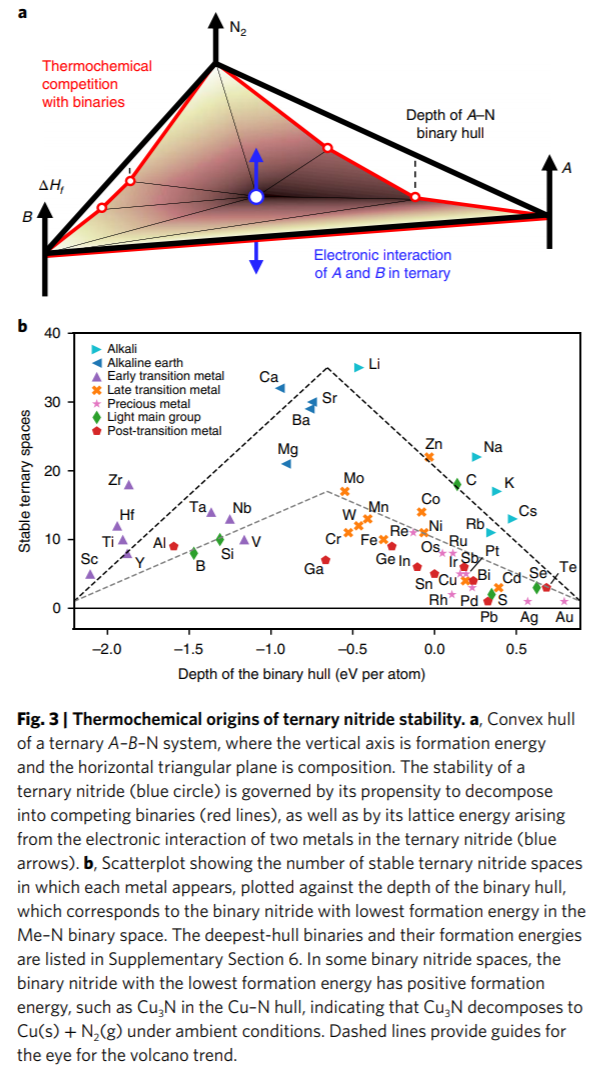 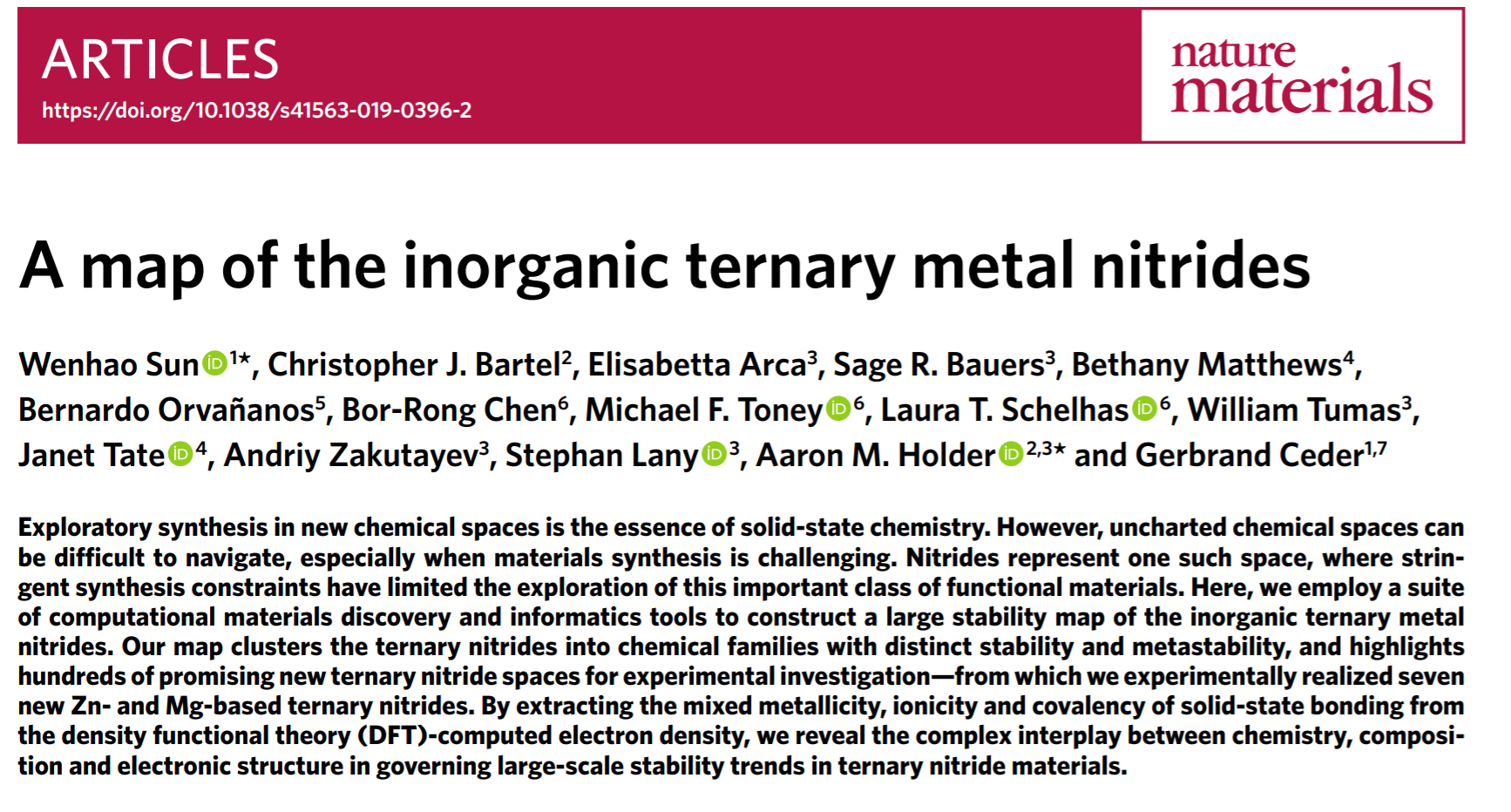 60 Points
pymatgen.analysis.phase_diagram
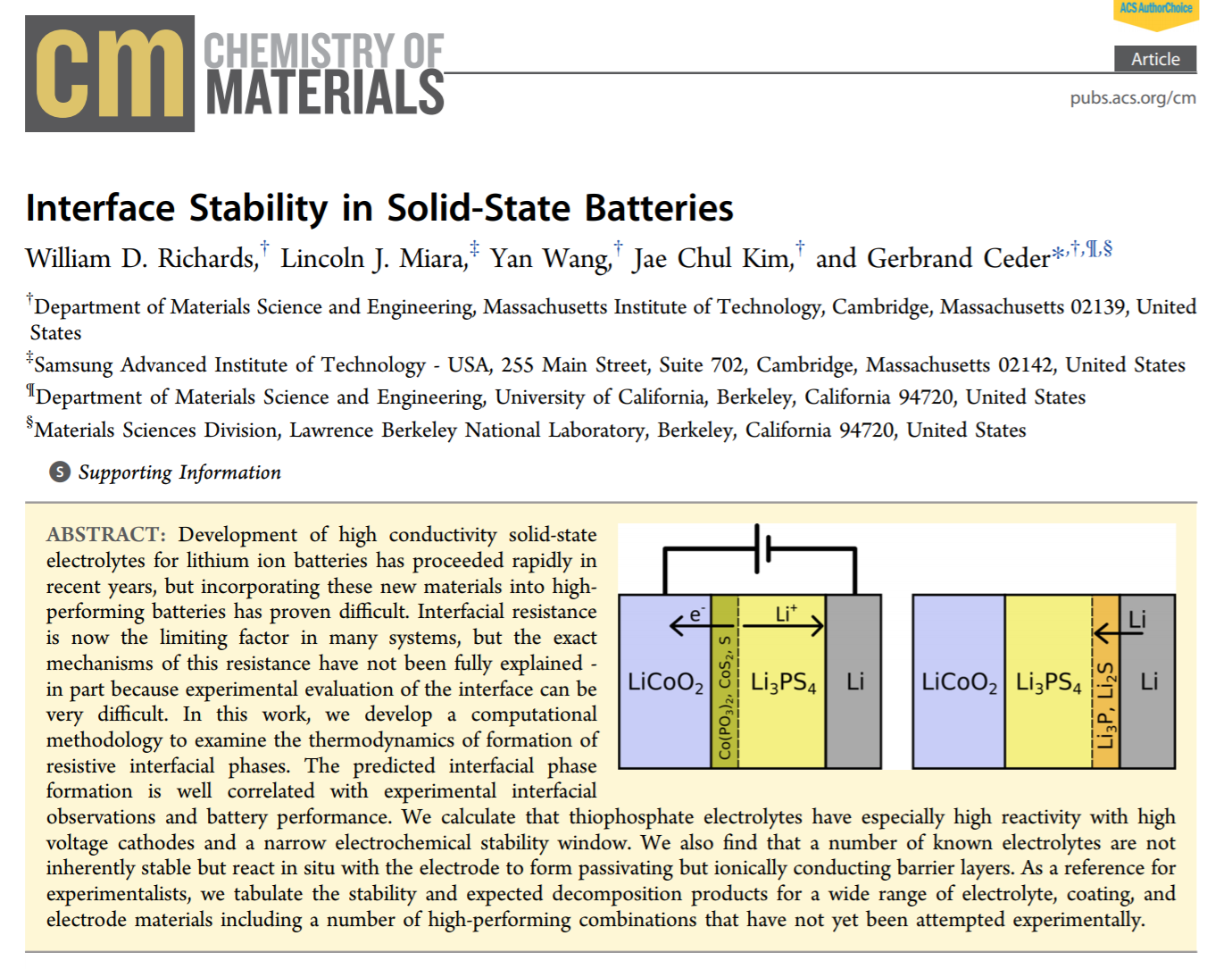 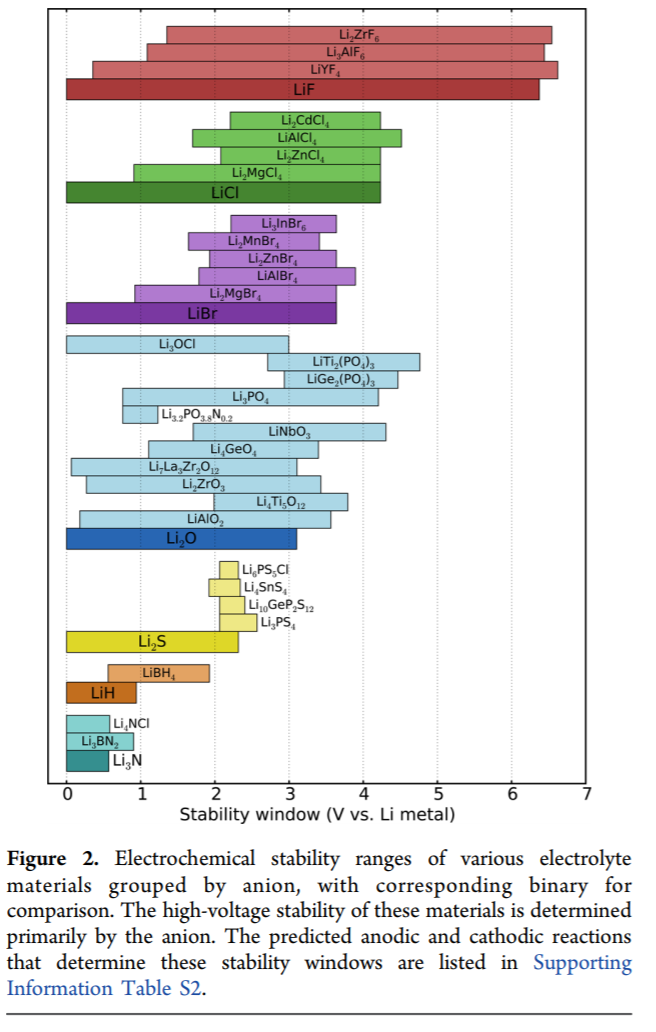 60 Points
pymatgen.analysis.interface_reactions
pymatgen.analysis.phase_diagrams
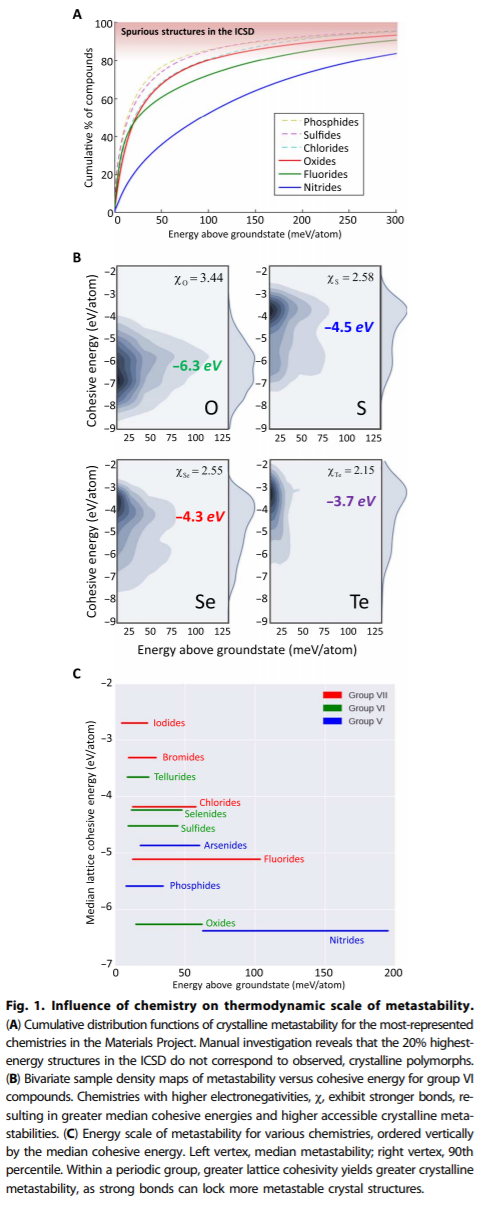 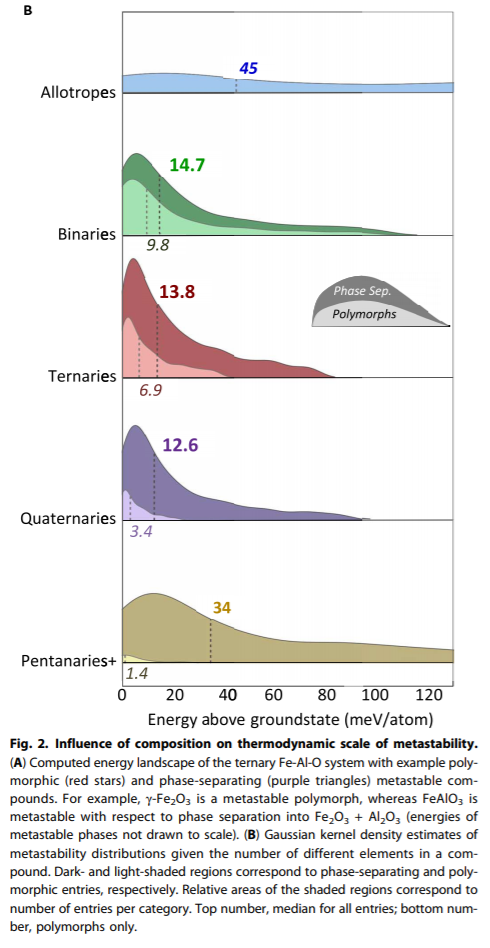 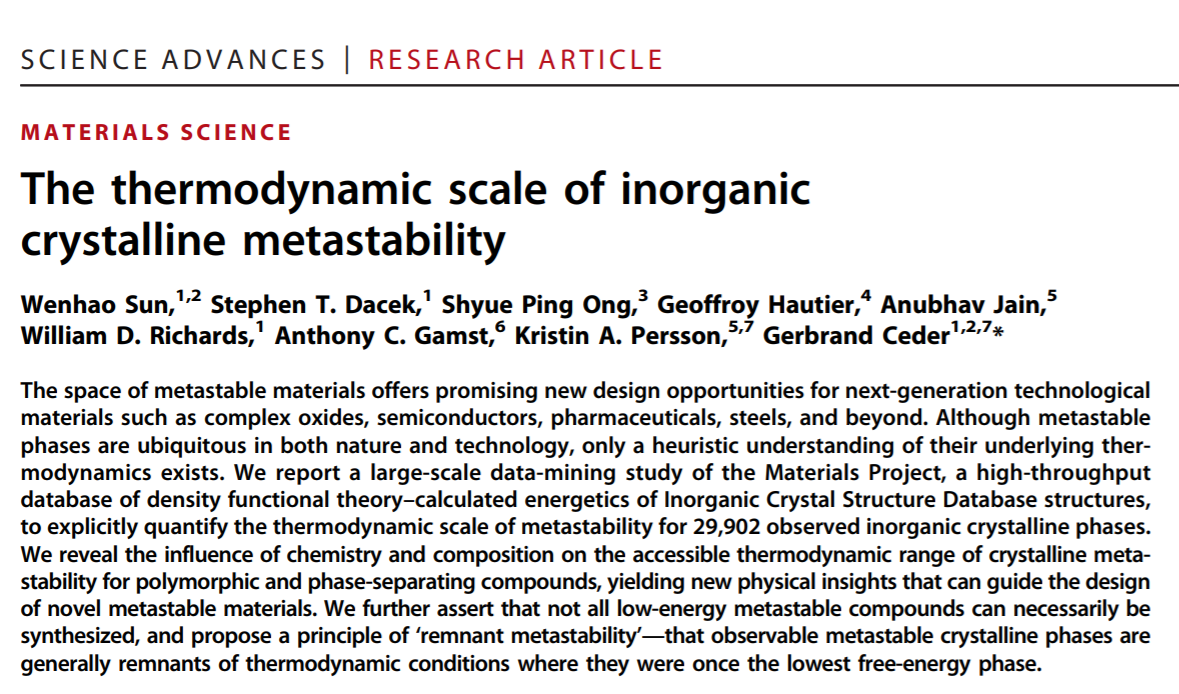 pymatgen.analysis.phase_diagram
Figure 1. 60 Points
Figure 2. 70 points
Seaborn
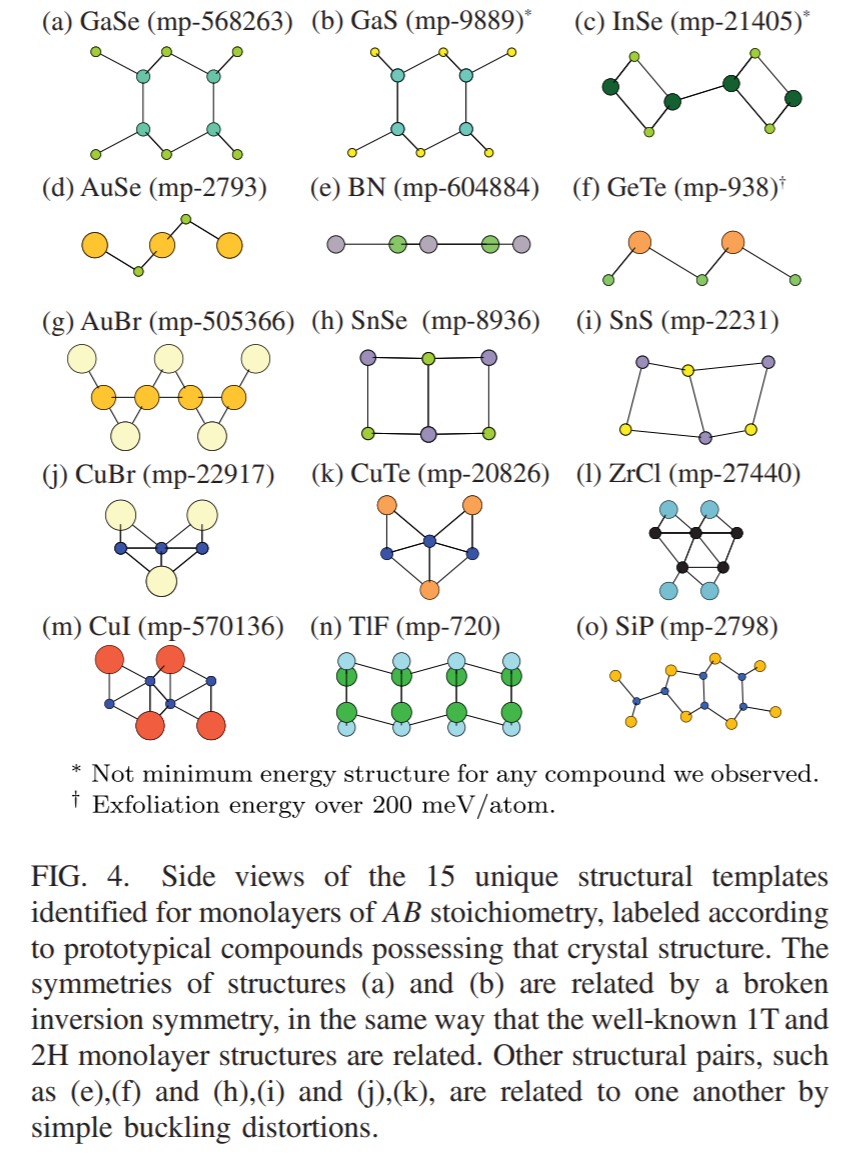 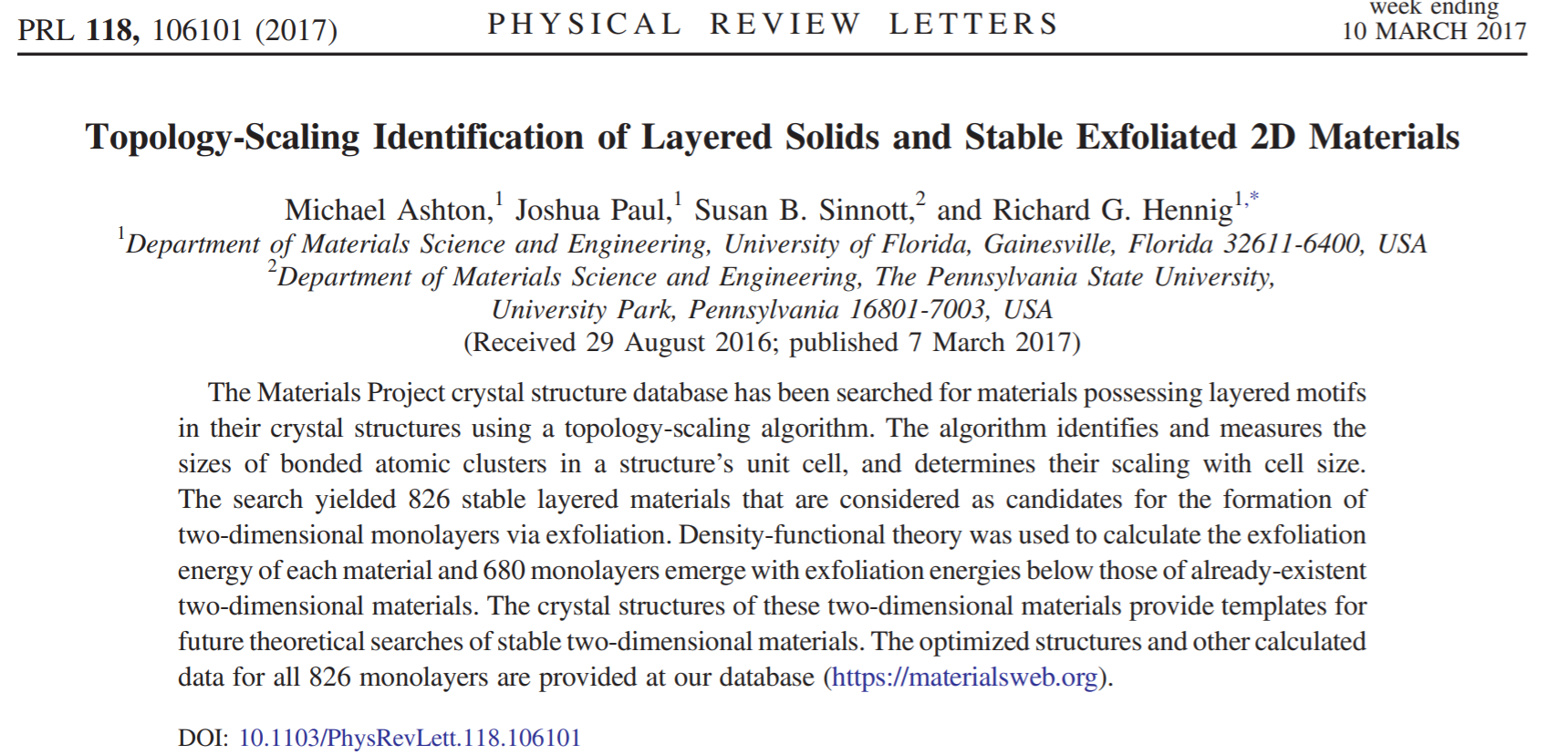 75 Points
pymatgen.core.structure
Pymatgen.core.lattice
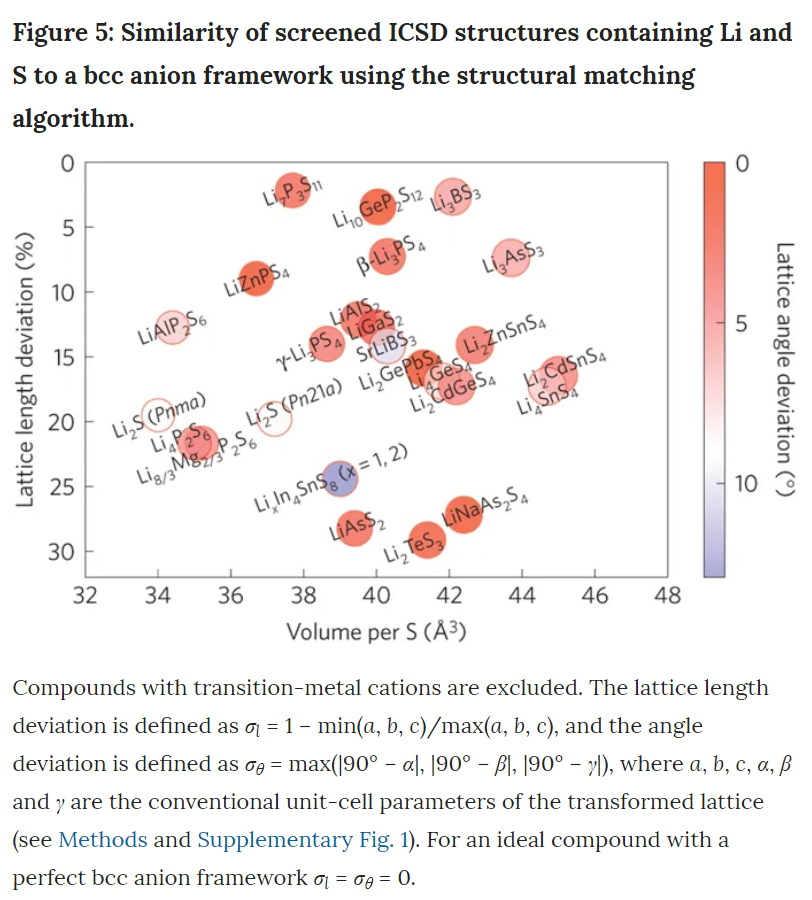 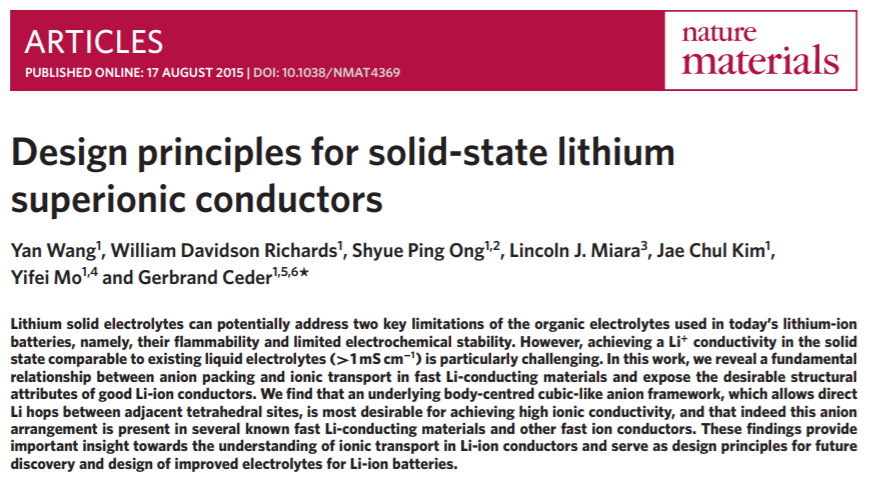 pymatgen.core.structure
pymatgen.core.lattice
pymatgen.analysis.structure_matcher
75 Points